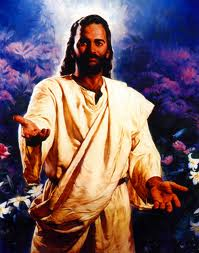 Los 7 

Pecados 

Capitales 



(EE.EE. de S. Ignacio de Loyola: 
1er Modo de Orar)
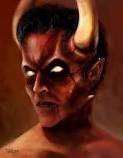 ¿Qué nos pide Jesús, 
la Virgen, 
S. Ignacio?
“En todo
amar 
y servir”
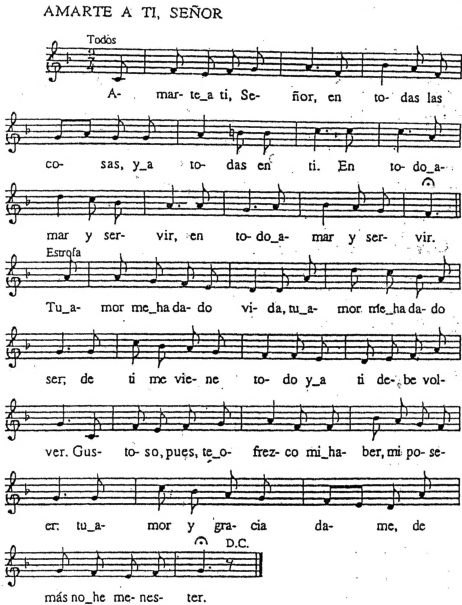 Los Tres Modos de Orar Introducción
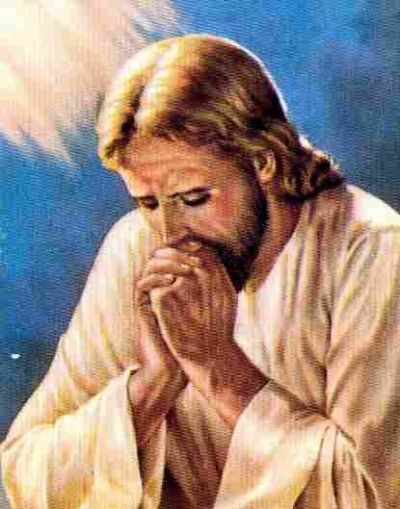 “Sólo el 90%     (o el 99%) sabe ORAR bien”.        (S. Ignacio).

Los Tres Modos de Orar son una etapa previa a los EE.EE.
Objetivos del 1er Modo de Orar
1 - Conectarme con la realidad de mí mismo.
¿Cómo cumplo los Mandamientos?

2 - Conocer mis afecciones desordenadas.
¿A quién pertenezco?   ¿A Jesús o a estas afecciones desordenadas?
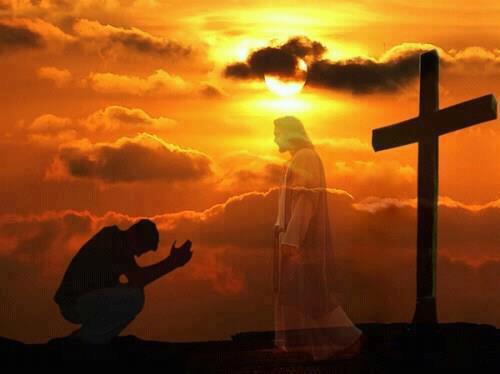 1.Relajarse

Fijar la vista
 en una
imagen.

Sentir los
latidos 
del 
corazón.
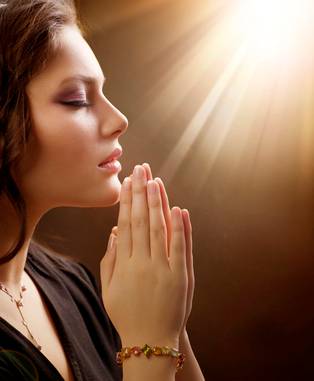 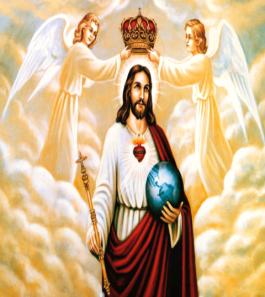 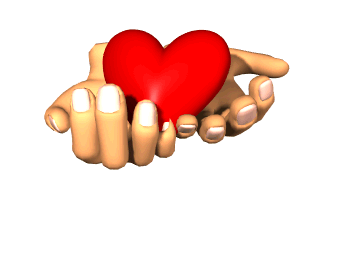 2 - Oración Preparatoria

Me pongo delante de Dios Padre-Madre.

Hago una inclinación.
“ Oh Señor, creo firmemente que estás aquí presente y me estás mirando. Ayúdame a recogerme, porque yo nada puedo .
Profundamente te adoro y reverencio, 
y te pido perdón  por todas mis faltas y pecados.
Concédeme, que “todas mis intenciones, acciones y operaciones sean puramente ordenadas en servicios y alabanza de tu divina Majestad” [EE 46]. A ti acudo, oh Virgen Santísima y San Ignacio de Loyola, a fin de que me alcancen la gracia de hacer esta oración bien y con fruto.”
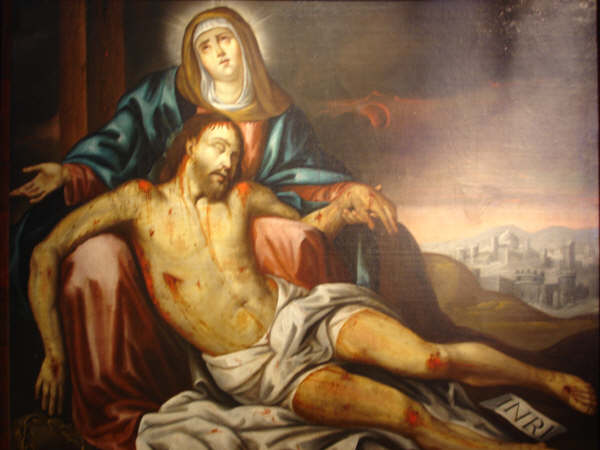 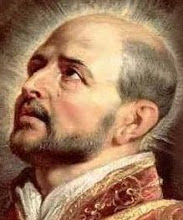 “¡Mira! Yo estoy a la
  puerta y llamo. Si
  oyes mi voz y abres
  la puerta, Yo entraré
  y cenaremos juntos
   como amigos.
    Jesús “
(Apocalipsis 3:20)
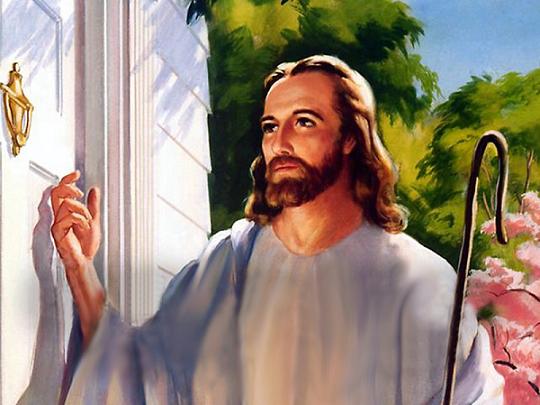 3 – Tema de Hoy


Los 7 Pecados 

Capitales
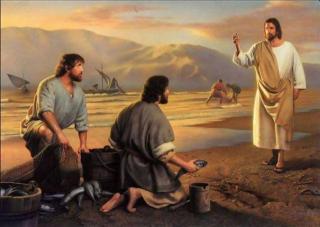 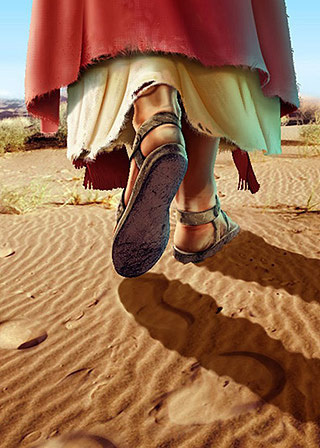 4 – Composición de lugar 








Cuadro de “El Infierno” en la Iglesia Jesuita de Quito. Aparecen los 7 Pecados Capitales
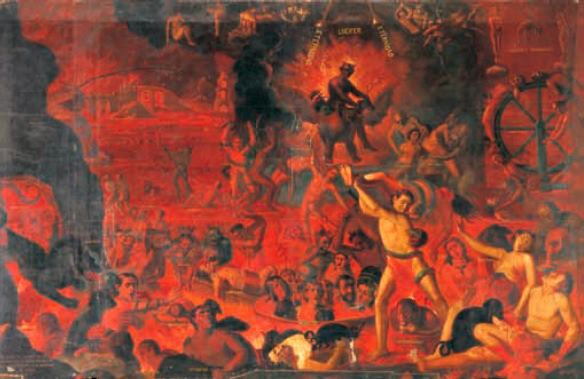 5 – Petición

1ª - Dame conocimiento
 de mis faltas contra los Mandamientos.
Nos excusamos.
Nos justificamos.
No nos reconocemos pecadores.
¿Cuál es el Mandamiento que más quebranto?
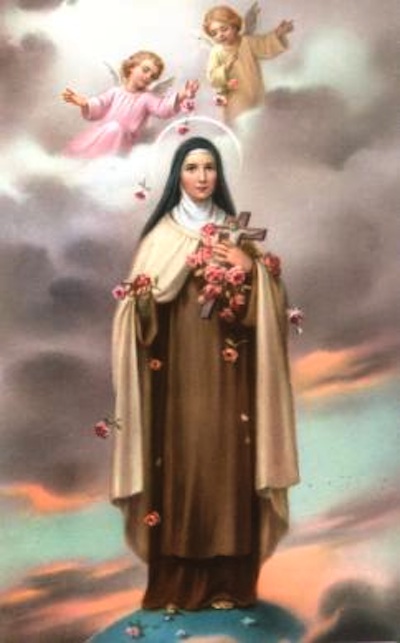 No quiero ser Santa 
a medias….!
2ª - Ayúdame a corregirme

3ª - Te pido entender que los Mandamientos son razonables e importantes.
No son caprichos.
4ª - Que pueda guardar tus Mandamientos por puro amor tuyo, no para quedar bien.
6 - Puntos:
“Para mejor conocer las faltas…, mírense sus contrarios: las siete virtudes para adquirirlas.” (EE 245)

Si el pecado es habitual se debe suplantar por una virtud como hábito o actitud.
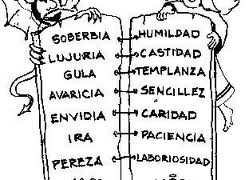 Pecados
Capitales

y las

Virtudes
contrarias
Los Siete Pecados Capitales
1 – Lujuria vs.
 Pureza (EE 244-245)

- Susana (Dan)

- ¿Cómo evitar 
cada pecado 
mortal?
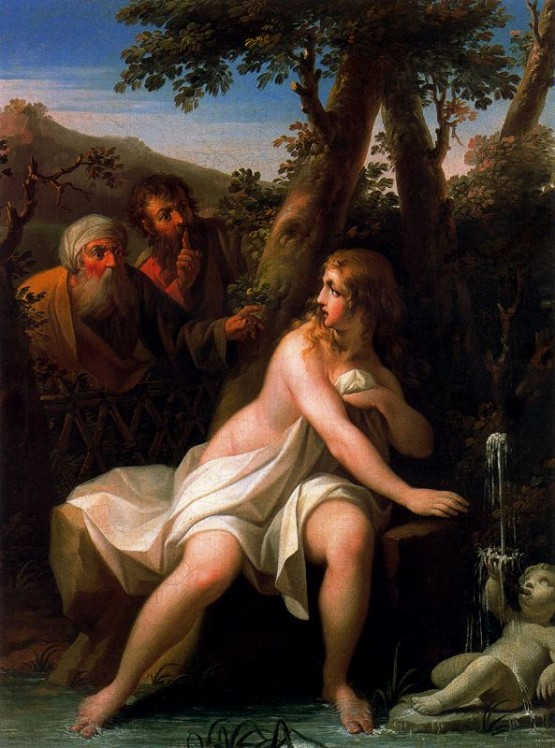 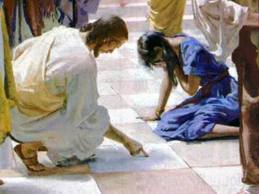 La Adúltera
Dar la batalla al inicio.
Poner la atención en otra cosa.
No verme con mi cómplice.
Pedirle a la Virgen…
2 – Gula vs. Sobriedad en la comida

Lázaro y el rico. (Parábola).

“Reglas para ordenarme en el comer” (EE 210-217)
3 – Avaricia vs. generosidad

Austeridad.

(Dos Banderas)
Parábola de los viñadores homicidas
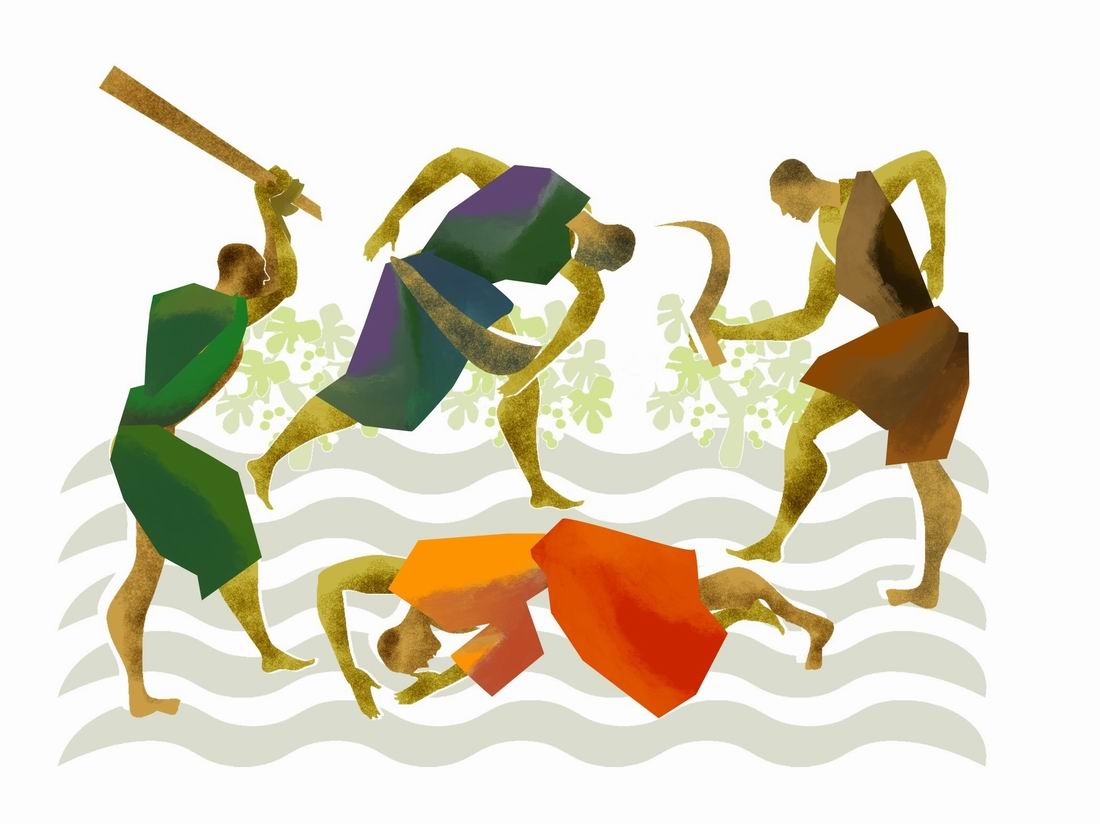 - Bienaventuranzas
(Mt 5, 1-12)

Las 4 Bienaventuranzas 
y las 4 Maldiciones (Lc 6C TO)
4 – Pereza vs. Trabajo 
¿Cómo combatir la pereza?

¿Cómo promover la sana actividad?

Parábola del “Vete a trabajar. “Sí”. Pero no fué.
5 – Ira vs. Mansedumbre
-La ira es hija de la soberbia
-¿Cómo combatir la ira
-(Dos Banderas)
Callarse ante insultos.
Examen particular (EE 24-31)
Santiago y Juan en Samaria.
6 – Envidia vs. Aprecio a los demás 
¿Cómo promover el Aprecio a los demás?
a - Sonreir a los demás, 
b - Hablar bien de ellos, 
c - No comentar sus defectos, 
d - Tratarlos como amigos, 
e - Ser comprensivos.
7 – Soberbia vs. Humildad 
Meditación de las Dos Banderas
Parábola del fariseo y el publicano.
¿Cómo promover la Humildad?
¿Cuáles son los pecados más comunes en Venezuela en orden de importancia?
Quizá: soberbia, envidia, avaricia, ira, lujuria, gula.

¿Cómo corregir estos pecados?
Oración, examen particular y general.
¿Cuáles son las virtudes características de los venezolanos?
Quizá: generosidad, 
aprecio a los demás, mansedumbre, 
humildad, 
pureza, 
trabajo, 
sobriedad en comida…
- ¿Quiénes son mis modelos?
Los 7 Pecados capitales
Gula, lujuria, pereza vienen del placer desordenad
b) Ira, soberbia, envidia vienen de la agresión
c) Avaricia viene de los dos: placer y agresión.
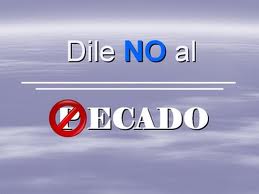 7 - Coloquio:
- Señor, ayúdame a conocer mis malos hábitos.
Dime, ¿en qué Mandamiento falto más?
¿Cómo es mi oración?
¿Trato con cariño y alegría?
- ¿Mis afecciones desordenadas?
- Pecados de la Iglesia.

- ¿Qué he hecho por Cristo?
¿Qué hago por Cristo?
¿Qué debo hacer por Cristo?
- Soy pecador, pero…
Al Padre, al Hijo,
Al Espíritu Santo,
A la Virgen.
Converso con ellos.
Repito Peticiones.
José Martínez de Toda, S.J.
martodaj@gmail.com
Iglesia S. Francisco (El Silencio, Caracas).

“En todo Amar y Servir”